Микрофазная структура полиуретанов, исследованная методом релаксационной твердотельной спектроскопии ЯМР
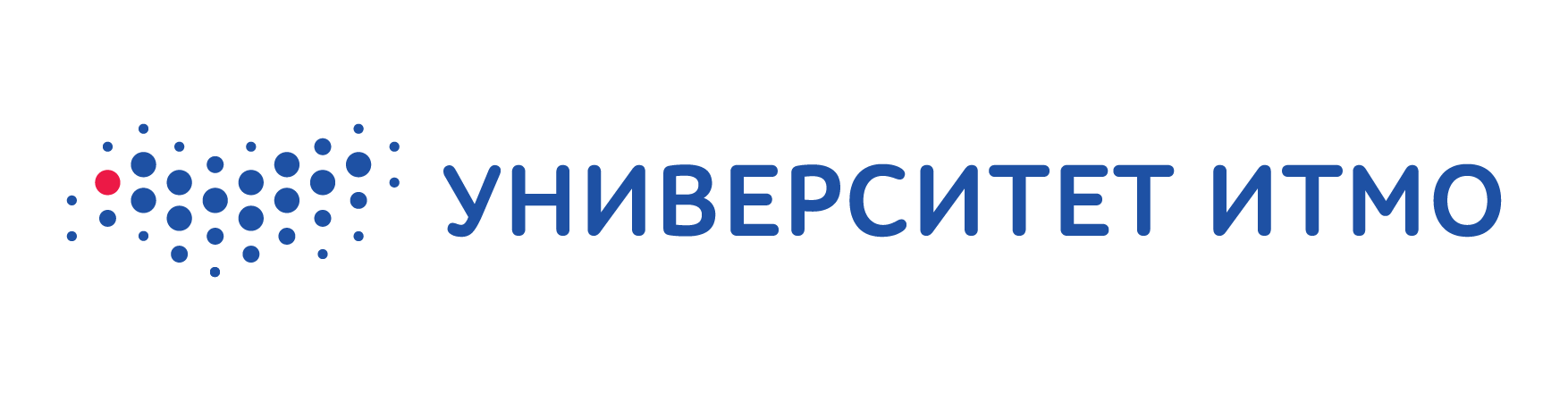 Останин Степан Андреевич
Научный руководитель – Зуев Вячеслав Викторович
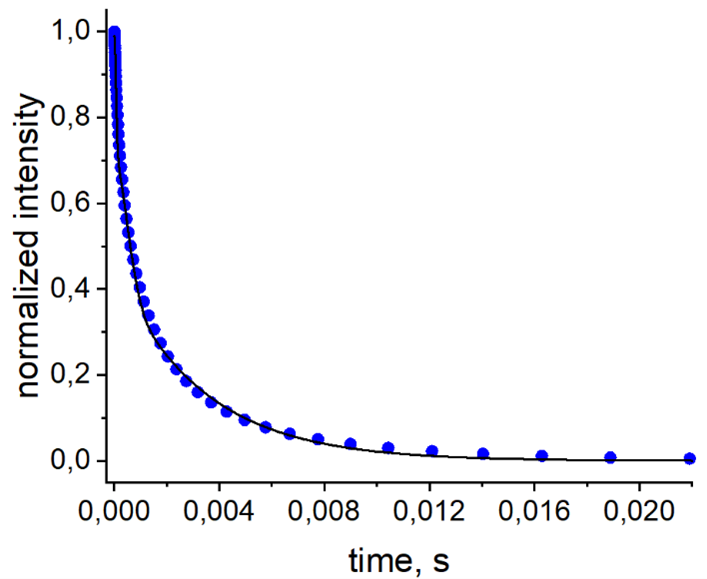 R2
R1
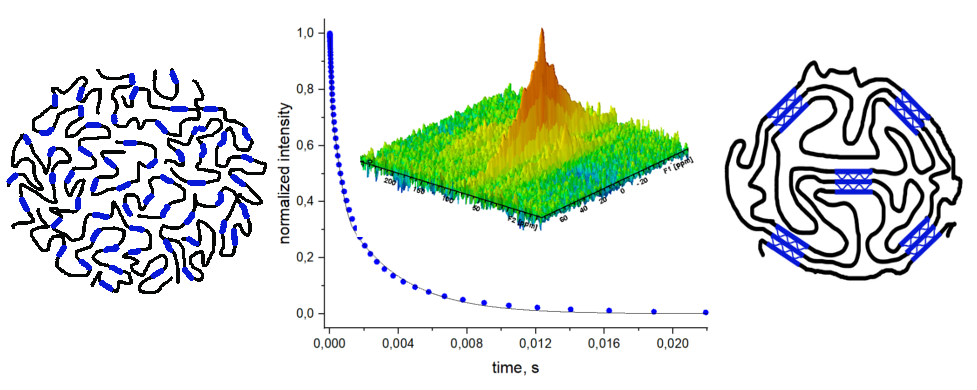 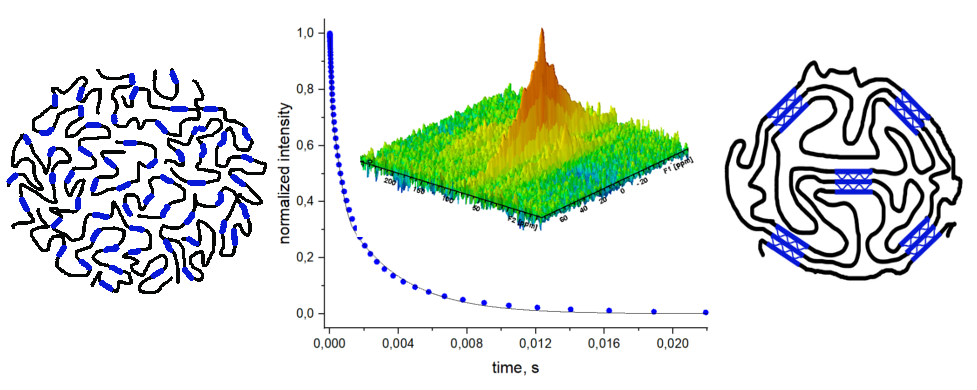 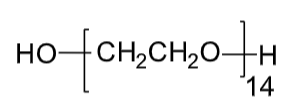 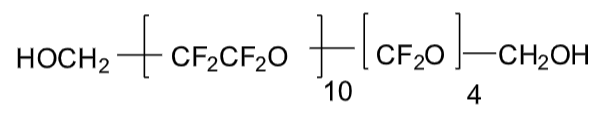 R3
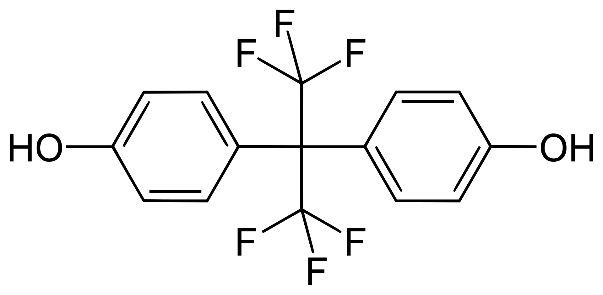 R4
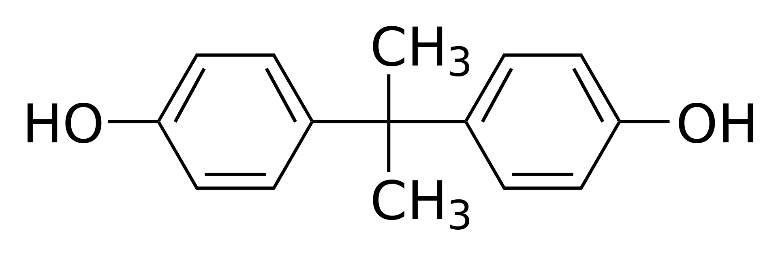 Фазово-смешанная система
Фазово-разделенная система
Цель работы: 
Выяснить как строение компонентов синтеза полиуретанов влияет на природу жесткой и подвижной фаз.
Спад T2 релаксации 1H ЯМР для образца 100% ПЭГ-600 (R1). Сплошные линии представляют результаты аппроксимации спада (точки) методом наименьших квадратов с использованием линейной комбинации гауссовых и экспоненциальных функций.
Выводы: 
С точки зрения молекулярной подвижности образцы полиуретанов состоят из жестких кристаллических, жестких аморфных и подвижных аморфных фаз
с увеличением объемной доли удлинителя цепи растет жесткость всей системы в целом